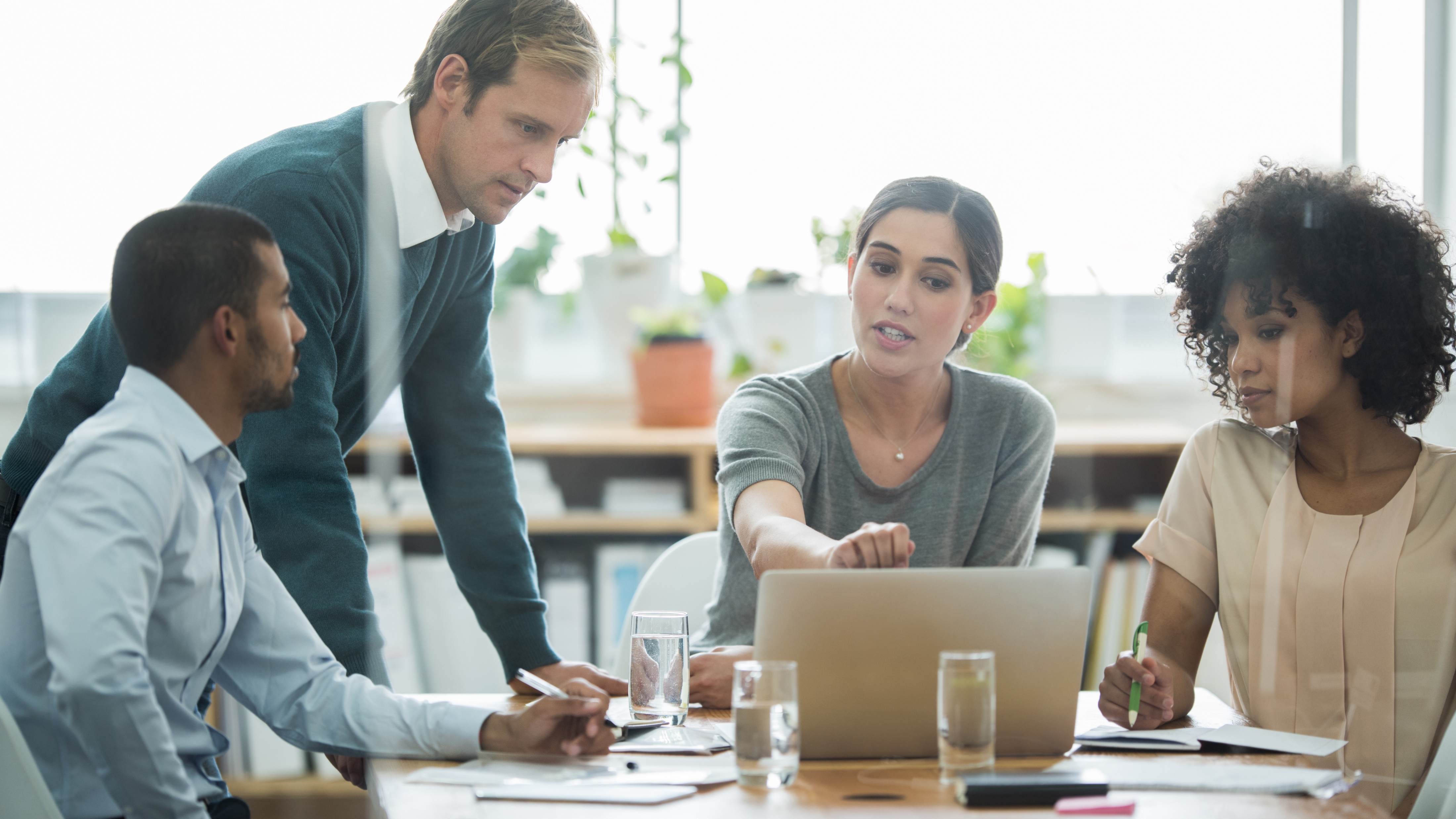 PARCOURS DE FORMATION INDIVIDUALISÉ
Formation qualifiante 
AGENT D’ACCUEIL-STANDARDISTE
Visant le coef 120 de la CCN des transports routiers et activités auxiliaires de transport (IDCC 16)
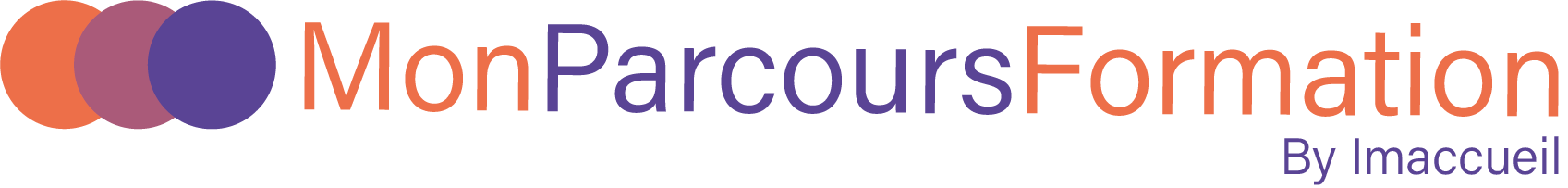 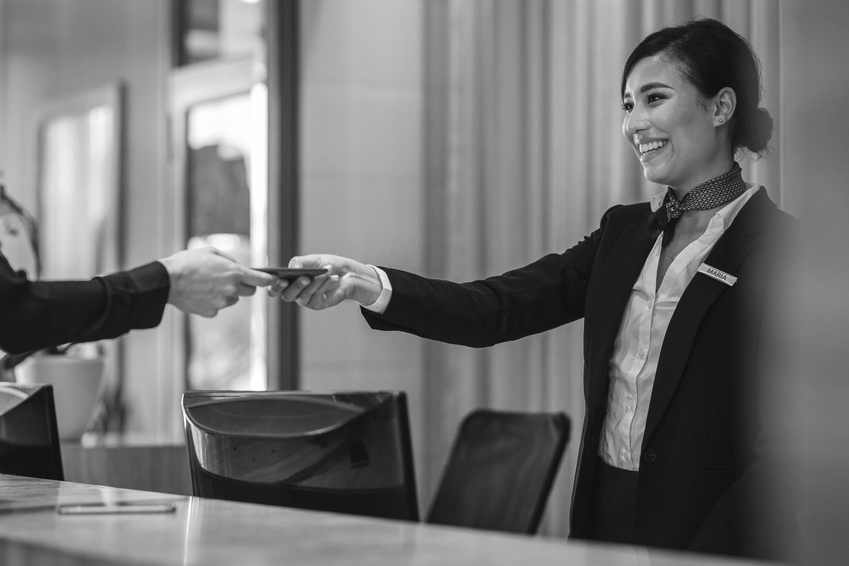 FORMATION QUALIFIANTE
Durée : 6,5 mois 
Dates : du lundi 06 septembre 2021 au vendredi 18 mars 2022
Rythme moyen d’alternance hebdomadaire : 
4 jours en entreprise / 1 jour en organisme de formation 
Types de contrat :   Professionnalisation
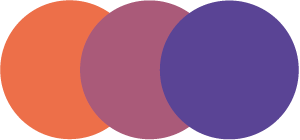 2
2
PUBLIC CONCERNÉ
TYPE D’ENTREPRISE
CONDITIONS D’ADMISSIONS
Prérequis : débutants acceptés
Evaluation des prérequis : entretien de motivation, test de positionnement en français (savoir lire, écrire) et en mathématique (compter), test d’évaluation sur l’utilisation des outils de communication numérique et le Pack Office
Cursus alternance : 
Contrat de professionnalisation (16-25 ans)
Contrat de professionnalisation adulte (+ de 26 ans)
Cursus formation continue : 
Salariés 
Demandeurs d’emploi
Au sein d’une PME ou d’une grande entreprise disposant d’un accueil pour ses utilisateurs et d’un standard téléphonique.
L’ouverture des formations est soumise à un effectif minimum de 5 inscrits. Nous vous préviendrons dans les cas de report de formation au plus tard la semaine qui précède le démarrage de l’action.
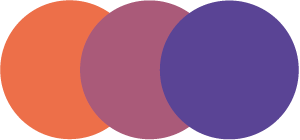 3
3
3
OBJECTIFS
Ce parcours de formation a pour objet d’accompagner des personnes vers des fonctions opérationnelles dans l’accueil des clients, parmi lesquelles des fonctions : 
D’agent d’accueil – standardiste (accueil physique des visiteurs, accueil téléphonique, réalisation de tâches administratives en lien avec l’accueil) 
Assistant.e administratif.ve (produire des documents administratifs, gérer des équipements et suivre des consommables, gérer le courrier, tenir des plannings)
Cette spécialisation accueille des personnes travaillant dans la fonction d’accueil / administrative ou des personnes ayant d’autres expériences professionnelles et qui souhaitent s’orienter vers cette fonction.
Ce parcours de formation permet de : 
Connaître et comprendre l’environnement de l’entreprise
Connaître et savoir utiliser les outils bureautiques
Être opérationnel.le dans des fonctions d’accueil et d’orientation des visiteurs
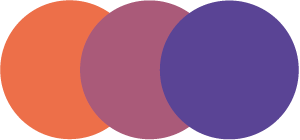 4
4
DESCRIPTION DU MÉTIER
FICHES ROME LES PLUS PROCHES
MISSIONS POUVANT ETRE CONFIÉES À L’APPRENANT
Accueil des visiteurs :
Accueillir physiquement des visiteurs 
Accueillir au téléphone
Réalisation d’activités annexes de l’accueil : 
Réaliser des tâches administratives en lien avec l’accueil 
Gérer le courrier de l’entreprise
M1601 : Accueil et renseignements 
M1602 : Opérations administratives
M1607 : Secrétariat
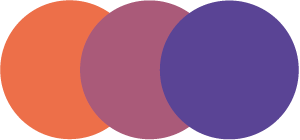 5
5
METHODES & MOYENS PÉDAGOGIQUES
Formateurs professionnels ou enseignants spécialistes d’un domaine d’intervention, ils sont majoritairement issus du milieu professionnel des entreprises. Chargés de transmettre un savoir-faire opérationnel, ils intègrent dans leurs enseignements de nombreuses applications pratiques.
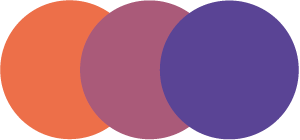 6
6
6
DESCRIPTIFS
Sanction
Chaque bloc de compétences fait l’objet d’une évaluation en fin de module. Acquérir au moins 70% des compétences de chaque module. Obtenir un avis favorable du jury final.
Organisation
Durée : 154 heures de formation sur 6,5 mois (du 06 septembre 2021 au 18 mars 2022)
Horaires
Horaires : 09h00 – 12h30 / 13h30 - 17h00
Lieu de formation : En présentiel à l’Institut des métiers de l’Accueil 85 Boulevard de Strasbourg et en distanciel
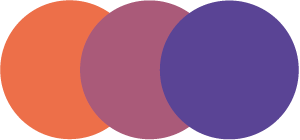 7
7
7
7
Présentation des blocs et modules de formationAgent d’accueil – Standardiste – 154 heures
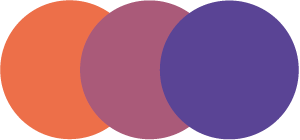 8
ACCOMPAGNEMENT DES ENTREPRISES ACCUEILLANTES
IMACCUEIL VOUS ACCOMPAGNE
COÛTS PÉDAGOGIQUE
Prise de contact avec l’OPCO de l’entreprise
Connaître le montant total des coûts pédagogiques pris en charge par l’OPCO
Contrat de professionnalisation :3 520,00 € HT soit 4224,00 € TTC
Prise en charge du coût de la formation après accord de l'organisme paritaire collecteur agréé auquel l'entreprise cotise dans le cadre de l'alternance (OPCO). 
En cas de financement partiel par l’OPCO, le complément sera pris en charge par l’entreprise.
Constitution du dossier 
Elaboration du Contrat de Professionnalisation (Cerfa)
Intégration dans l’entreprise / tutorat 
Accompagnement du tuteur dans sa mission
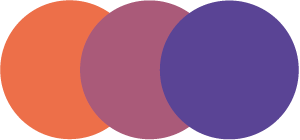 9
9
CONTACTS
RENSEIGNEMENTS ET INSCRIPTIONS
INSTITUT DES METIERS DE L’ACCUEIL
85 boulevard de Strasbourg
76600 Le Havre 
Tél. : 02 35 41 16 62
contact@imaccueil.com
OF enregistré sous le n°28 76 05389 76
Auprès du Préfet de la Région Normandie 
R.C.S LE HAVRE 818 450 785 00022 – APE 8559A
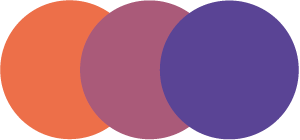 10
9